Vocabulary
Y7 Spanish
Term 3.1 - Week 5
Author name(s): Emma Fletcher / Blatchington Mill 
School Hub Teachers / Victoria Hobson / Nick Avery / Rachel Hawkes
Date updated: 16/05/20
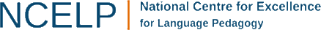 [Speaker Notes: Source of frequency rankings: Davies, M. & Davies, K. (2018). A frequency dictionary of Spanish: Core vocabulary for learners (2nd ed.). London: Routledge]
vocabulario
Some nouns in Spanish end in –a but are masculine. 

Be careful of these!
60
To say ‘after + verb’, use ‘después de’ + infinitive

Hablo con Lucía después de hablar con Diego.

I speak with Lucía after speaking with Diego.
0
INICIO
[Speaker Notes: Vocabulary practice slidePupils either work by themselves or in pairs, reading out the words and studying their English meaning (1 minute).Then the English meanings are removed and they try to recall them, looking at the Spanish (1 minute).Then the Spanish meanings are removed and they to recall them, looking at the English (1 minute)Further rounds of learning can be facilitated by one pupil turning away from the board, and his/her partner asking him/her the meanings.  This activity can work from L2  L1 or L1  L2.

correr [343]; escribir [198]; aprender [428]; mujer [120]; carta [627]; idioma [1159]; chino [1349]; parque [1354]; después [115]; siempre [96] por [15];]
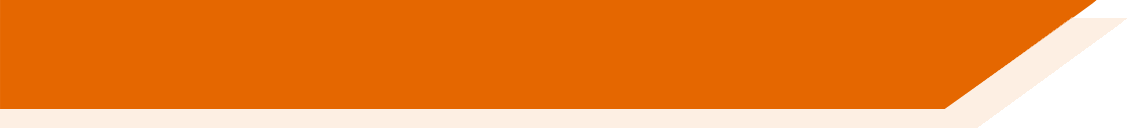 leer
Vocabulario
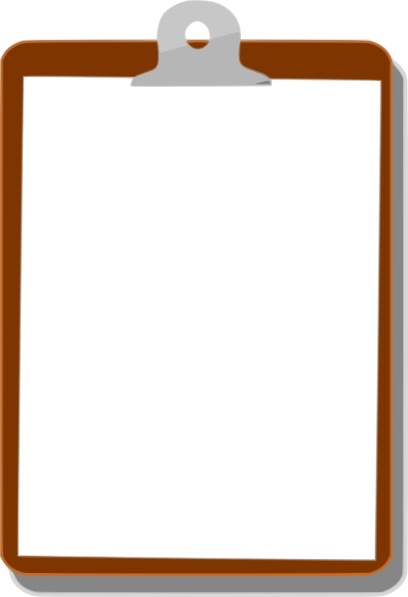 Gabriela quiere escribir una lista de actividades importantes.
¿Puedes completar las frases? Usa los verbos.
Luego escribe las frases en inglés.
Actividades importantes
____________ cartas.
____________ por el campo.
____________ un idioma. 
____________ a la mujer. 
____________ chino.
____________ por el parque.
Writing letters.
aprender
correr
escribir
aprender
correr
escribir
Escribir
Running around the countryside.
Correr
Learning a language.
Aprender
Writing to the woman.
Escribir
Learning Chinese.
Aprender
Running around the park.
Correr
[Speaker Notes: This slide can be used for further embedding of new vocabulary and to remind students of how Spanish infinitives translate into English using the gerund.
Teachers can choose to use the box of infinitives or delete prior to showing the slide, depending on the ability of the class.
Picture from http://clipart-library.com/]
Vocabulario
escuchar
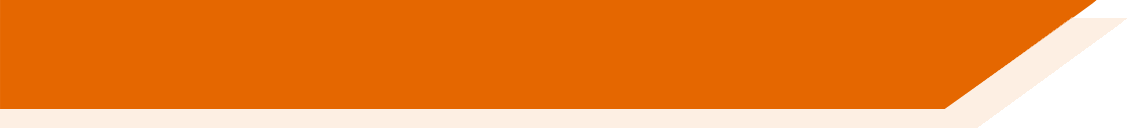 Rosa
Morning – reads in the park
Afterwards – learns Chinese
Afternoon – runs in the park
Night – reads magazines
Marco
Morning – reads in the park
Afterwards – drinks water
Afternoon – eats with the family
Night – reads magazines
Juan
Morning – runs in the park
Afterwards – learns a language
Afternoon – learns vocabulary
Night – reads a book
Araceli
Morning – writes a letter to a woman
Afterwards – learns Chinese
Afternoon – runs in the park
Night – drinks water
Sania
Morning – writes a letter to a woman
Afterwards – reads a book
Afternoon – eats with the family
Night – drinks water
Carlos
Morning – runs in the park
Afterwards – learns a language
Afternoon – eats in the park
Night – reads a book
[Speaker Notes: This is a vocabulary activity which can be used in two ways: 
The teacher describes the activities of one of the four characters using the 3rd person without saying his/her name. The class has to work out who they are. Encourage students to practise using ‘es’ in questions.
E.g. Por la mañana corre por el parque. Después, bebe agua.  Por la tarde aprende vocabulario y por la noche lee un libro = Juan
2) Verdad/falso – students listen to the teacher’s sentence and decide if it is true or false. E.g., ‘Por la mañana Carlos corre en el campo.’ (Falso, corre por el parque.) ‘Por la tarde Juan corre en el parque.’ (Falso – corre por el parque por la mañana.)  Extension: students correct the false statements in Spanish.

Vocabulary recapped here is from 3.1.4 (beber [1085]; comer [347]; leer [209]; agua [204]) and 2.1.4 (noche [164]; tarde² [392]; mañana [402]). This will be needed later on in the sequence of activities.]
escuchar
Vocabulario
Lee las frases en inglés.
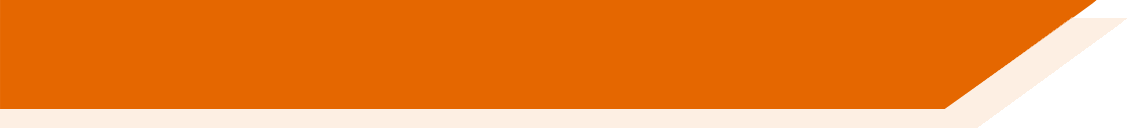 Escucha. ¿Cuál es la frase correcta?
Escribe A, B o C.
A
C
B
1
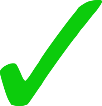 2
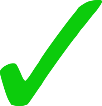 3
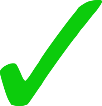 4
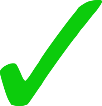 5
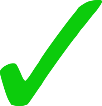 [Speaker Notes: This activity combines the two sets of vocabulary to be revisited as per the cycle of revisiting in the SoW.  Before pressing play, teachers may wish to give students 3-5 mins in pairs/groups to think about the Spanish for the key verbs/words to help them prepare for the task.  Depending on the ability group, teachers may wish to encourage students to look back in their exercise books for any words they cannot readily recall.

During the feedback the teacher can further reinforce vocabulary recall by asking why the answer wasn’t one of the other options, asking what would have needed to be heard etc. 

To add a further challenge, you could also remove the adverb/time phrase in the first column and ask students to write the English.

3.1, week 1: viajar (a) [902]; disfrutar [939]; montar [1446]; vacaciones [2641]; montaña [1464]; julio [659]; agosto [931]; de² [2]; Francia [N/A]; mar [480]; durante [139]; normalmente [1696]; cada [107]

2.2, week 1: trabajar [174]; buscar [179]; descansar [1749]; llevar² [75]; preparar [570]; comida [906]; animal [322]; pasar [68]; tiempo [80]; campo [342]; junto[s] [149]; solo [181]

TRANSCRIPT
1. Normalmente preparo la comida y trabajo sola en el campo.
2. Cada lunes descanso por la tarde y paso tiempo con los animales .
3. En julio trabajo en las montañas con amigos de Francia.
4. En agosto viajo a Francia. Disfruto la comida y el mar.
5. Durante las vacaciones montamos a caballo y buscamos comida rica juntos.]